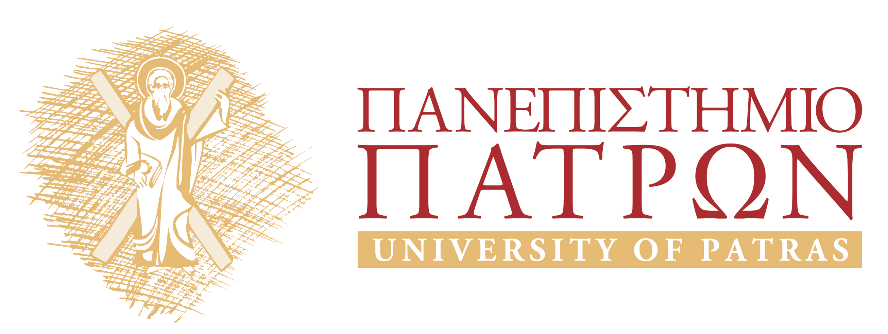 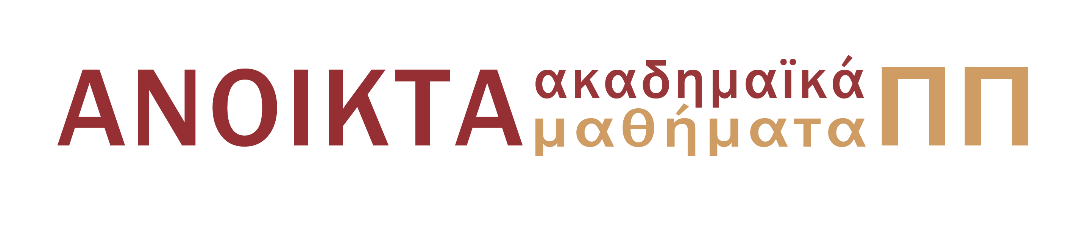 Kant: Ηθική Φιλοσοφία
Ενότητα 1η:Αγαθή Βούληση

Παύλος Κόντος
Σχολή Ανθρωπιστικών & Κοινωνικών Επιστημών
Τμήμα Φιλοσοφίας
Σκοποί  ενότητας
Σκοπός όσων ακολουθούν είναι να κατανοηθεί, στη συνέχεια όσων έχουν ήδη αναλυθεί στο video της 2ης ενότητας, η έννοια της (αγαθής) βούλησης, όπως τη χρησιμοποιεί ο Καντ στο έργο του Θεμελίωση της Μεταφυσικής των Ηθών.
Βλέπε οδηγίες ανάγνωσης
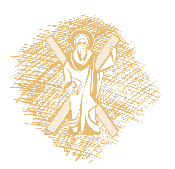 Οι ροπές
Η ροπή καθαυτή δεν έχει ηθική αξία, ούτε αρνητική ούτε θετική, γιατί δεν μπορεί να αποτελεί οδηγό/κανόνα για την πράξη μας καθώς είναι:
ασταθής (εύκολα μεταβάλλεται),
δεν πληρώνεται ποτέ ολοκληρωτικά (αφού έχει τη μορφή που έχουν οι επιθυμίες), 
οδηγεί σε αυτο-άρνηση άπαξ και διαψευσθεί.
                           Δεν υπάρχει αναγκαία σχέση ανάμεσα σε μια  
                           ροπή και σε ένα τύπο πράξεων.
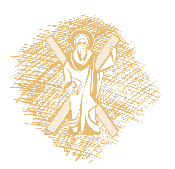 Οι ροπές: φύση και ελευθερία
Οι ροπές είναι προϊόντα της φύσης μας, για αυτό είναι ηθικά αδιάφορες.
 Αλλά η διαμόρφωση και η υιοθέτηση των ροπών ως κινήτρων για πράξη είναι προϊόν της ελευθερίας μας.
	             Η ροπή καταργεί την ηθική αξία της πράξης μόνο όταν
                  αποτελεί το κίνητρο της πράξης. 
                  Αντίθετα, μπορεί να υφίσταται συνοδευτικά χωρίς να 
                  μειώνει την ηθική αξία της πράξης.
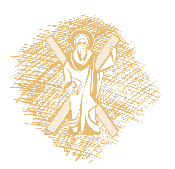 Δύο είδη κινήτρων της ανθρώπινης βούλησης.
Βλέπε παραδείγματα στις επόμενες διαφάνειες
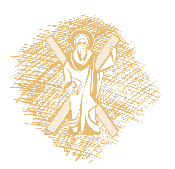 Πράξεις από καθήκον
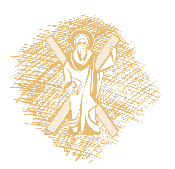 Ηθική αξιολόγηση των πράξεων
Διευκρινίσεις:
Οι πράξεις από καθήκον είναι οι μόνες αγαθές πράξεις και είναι ηθικά αδιάφορο το αν είναι ενάντια ή σύμφωνες με τις ροπές.
Οι πράξεις από ροπή σύμφωνα με το καθήκον κινητοποιούνται από τη ροπή και απλώς χρησιμοποιούν ως δεύτερο κριτήριο τον ηθικό νόμο. Θα τις ονομάζουμε εξωτερικά δίκαιες πράξεις.
Οι πράξεις από ροπή ενάντια στο καθήκον είναι ηθικά κακές.
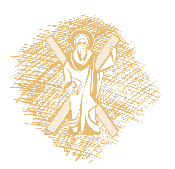 Αυτονομία και ετερονομία
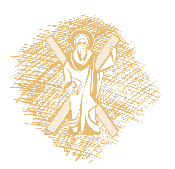 Τέλος Ενότητας
Σημείωμα Αναφοράς
Copyright Πανεπιστήμιο Πατρών, Παύλος Κόντος. «Καντιανή Ηθική». Έκδοση: 1.0. Πάτρα 2015. Διαθέσιμο από τη δικτυακή διεύθυνση: https://eclass.upatras.gr/courses/PHIL1917/
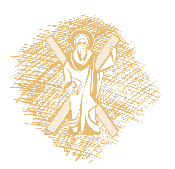 Χρηματοδότηση
Το παρόν εκπαιδευτικό υλικό έχει αναπτυχθεί στo πλαίσιo του εκπαιδευτικού έργου του διδάσκοντα.
Το έργο «Ανοικτά Ακαδημαϊκά Μαθήματα στο Πανεπιστήμιο Αθηνών» έχει χρηματοδοτήσει μόνο την αναδιαμόρφωση του εκπαιδευτικού υλικού. 
Το έργο υλοποιείται στο πλαίσιο του Επιχειρησιακού Προγράμματος «Εκπαίδευση και Δια Βίου Μάθηση» και συγχρηματοδοτείται από την Ευρωπαϊκή Ένωση (Ευρωπαϊκό Κοινωνικό Ταμείο) και από εθνικούς πόρους.
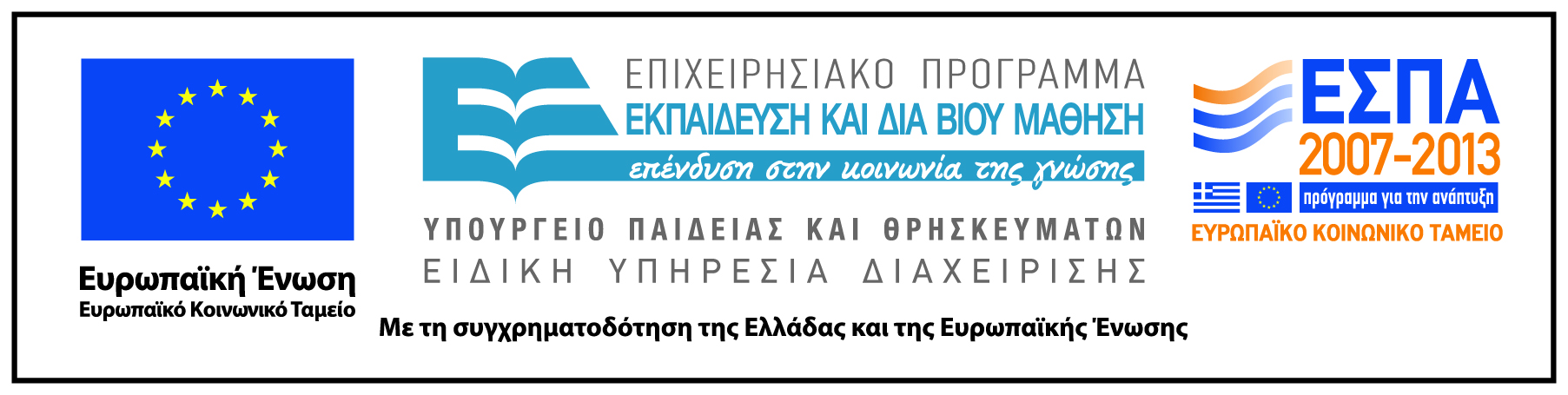 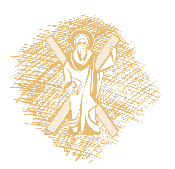 Σημείωμα Αδειοδότησης
Το παρόν υλικό διατίθεται με τους όρους της άδειας χρήσης Creative Commons Αναφορά, Μη Εμπορική Χρήση Παρόμοια Διανομή 4.0 [1] ή μεταγενέστερη, Διεθνής Έκδοση.   Εξαιρούνται τα αυτοτελή έργα τρίτων π.χ. φωτογραφίες, διαγράμματα κ.λ.π.,  τα οποία εμπεριέχονται σε αυτό και τα οποία αναφέρονται μαζί με τους όρους χρήσης τους στο «Σημείωμα Χρήσης Έργων Τρίτων».
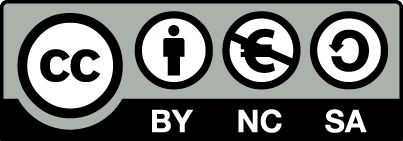 [1] http://creativecommons.org/licenses/by-nc-sa/4.0/ 

Ως Μη Εμπορική ορίζεται η χρήση:
που δεν περιλαμβάνει άμεσο ή έμμεσο οικονομικό όφελος από την χρήση του έργου, για το διανομέα του έργου και αδειοδόχο
που δεν περιλαμβάνει οικονομική συναλλαγή ως προϋπόθεση για τη χρήση ή πρόσβαση στο έργο
που δεν προσπορίζει στο διανομέα του έργου και αδειοδόχο έμμεσο οικονομικό όφελος (π.χ. διαφημίσεις) από την προβολή του έργου σε διαδικτυακό τόπο

Ο δικαιούχος μπορεί να παρέχει στον αδειοδόχο ξεχωριστή άδεια να χρησιμοποιεί το έργο για εμπορική χρήση, εφόσον αυτό του ζητηθεί.